Save the Bees, Ditch the Plow
A lesson exploring how squash bee abundance is affected by varying levels of soil disturbance. 
By Grace Lumsden-Cook (VCU) Spring 2022
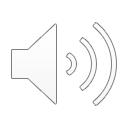 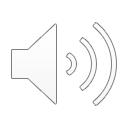 [Speaker Notes: This lesson will introduce some of the ecosystem services that pollinators provide, in both natural and human managed environments. Some pollinators, such as wild squash bees, require a ground nesting habitat that is near agricultural fields growing squash Cucurbita flowers. Because of this, it is vital that we understand how farm management practices impact the way that these organisms behave based on the farm management methods. Finally, we will pull it all together and identify the ways that citizen science can be utilized in order to collect data on insects such as these in the future.]
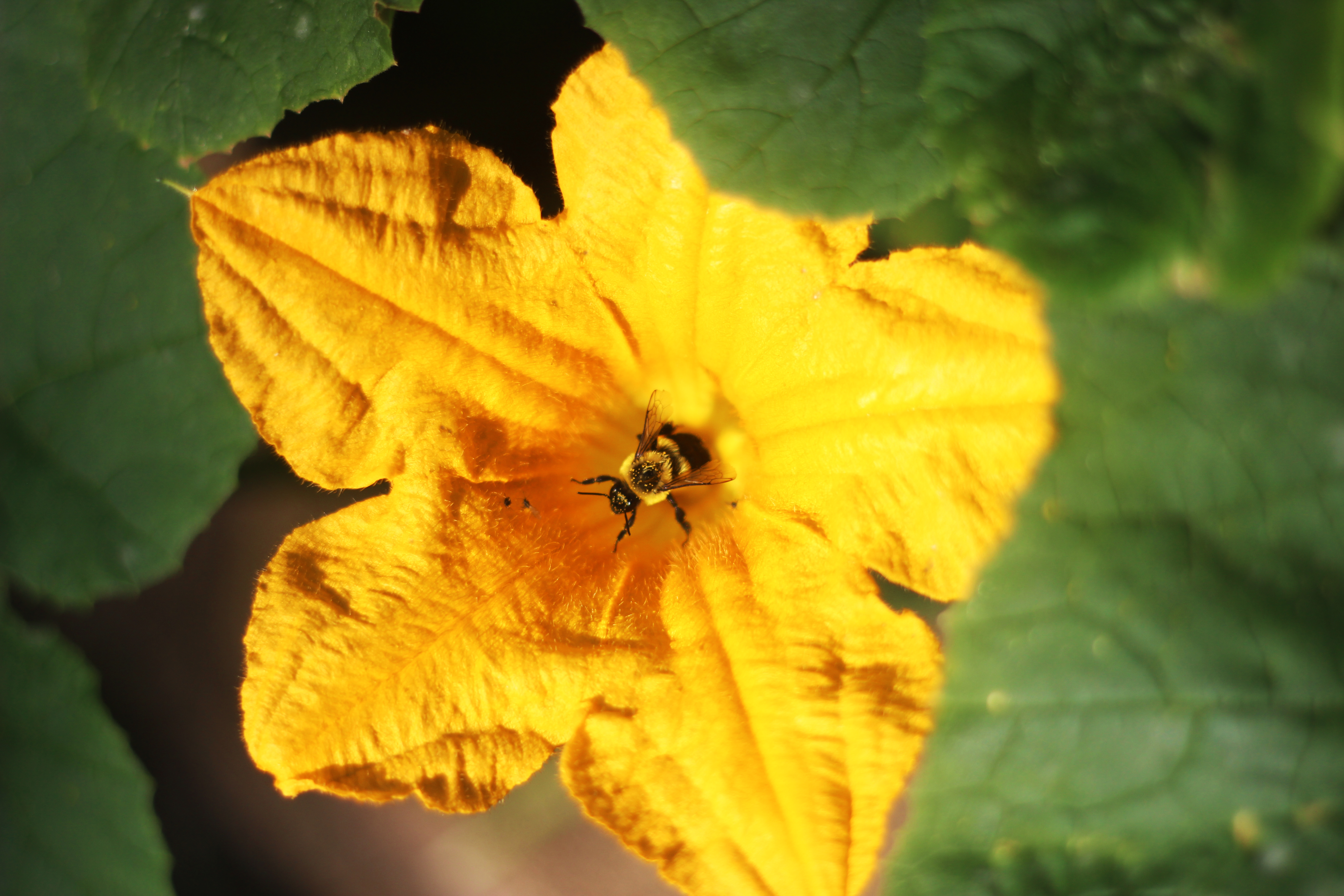 Ecosystem Services that Pollinators Provide
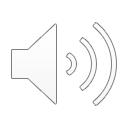 [Speaker Notes: So, what ecosystem services to pollinators provide?]
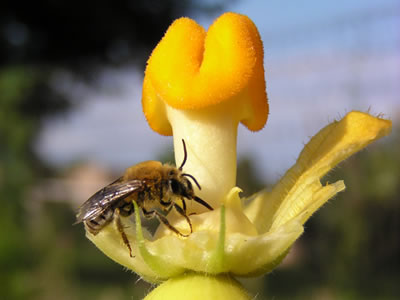 Mutualism between plants and pollinators
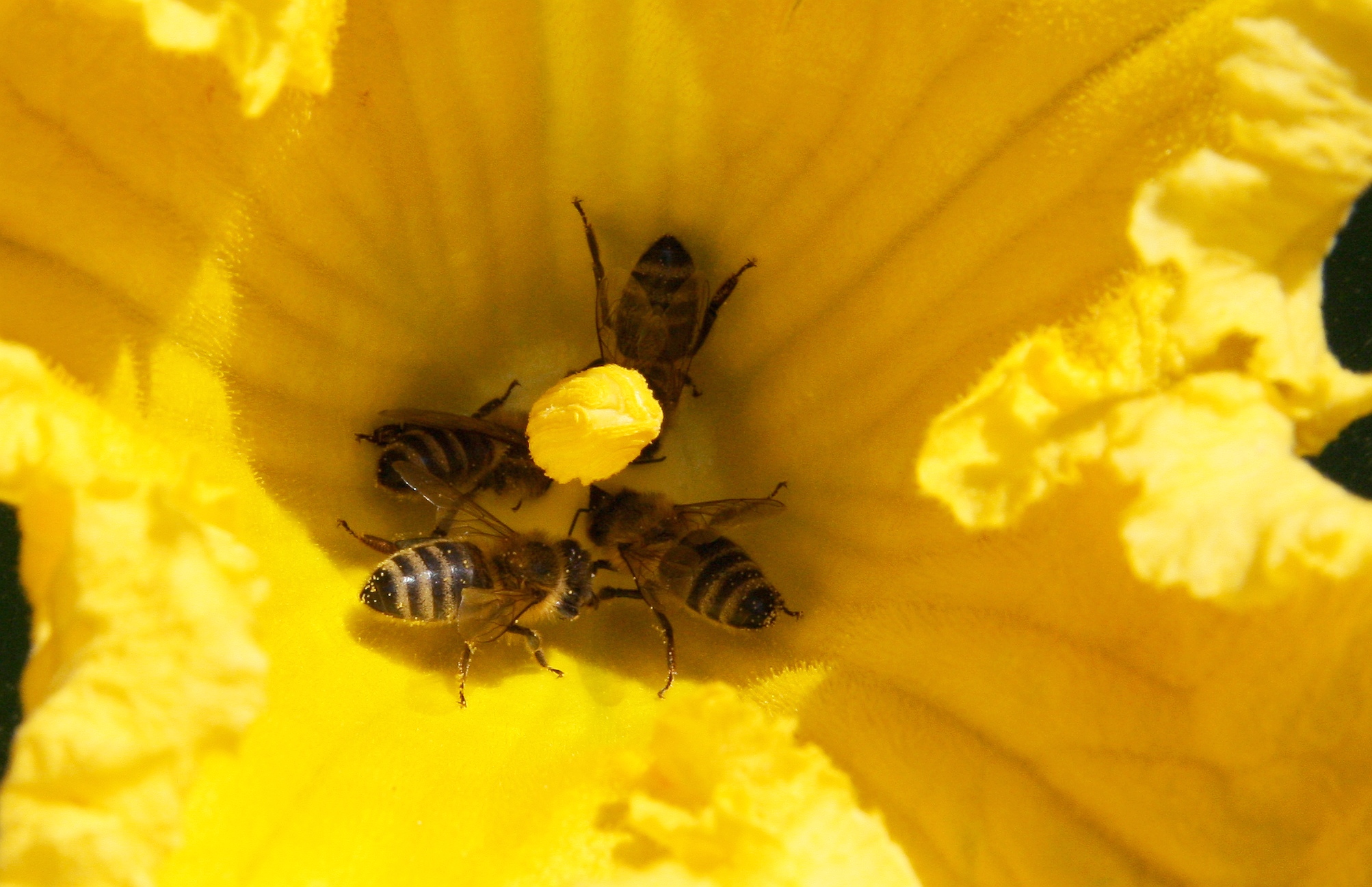 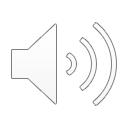 [Speaker Notes: Animals such as bees, beetles, and moths can be to thank for providing vital pollination services to ¾ of all flowering plants, or angiosperms. These relationships go back millions of years, and are still responsible for producing a significant about of the food that feeds the world, today. In this lesson we will learn about a specific type of wild squash bee, and how its interactions with squash flower can be hindered depending on different soil management activities.]
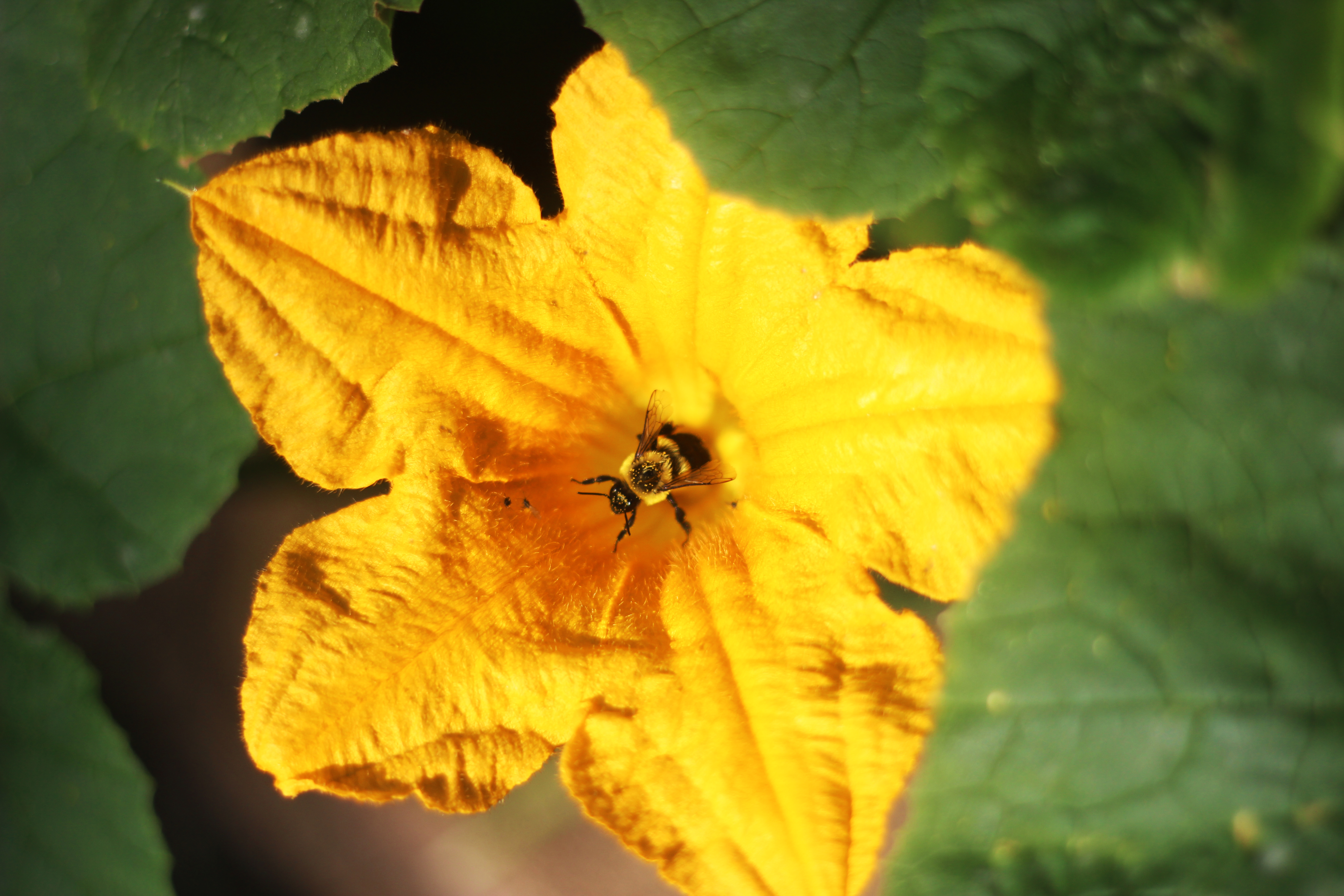 How Pollinators Are Affected by Farm Management Practices
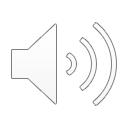 [Speaker Notes: How can farm management practices affect the distribution and abundance of these valuable pollinators?]
No Tillage, Reduced Tillage and Full Tillage
Prevents soil erosion
Increases water retention
Conserves energy resources
Controls weeds
Prepares ground for planting
Alters habitat for ground dwelling organisms
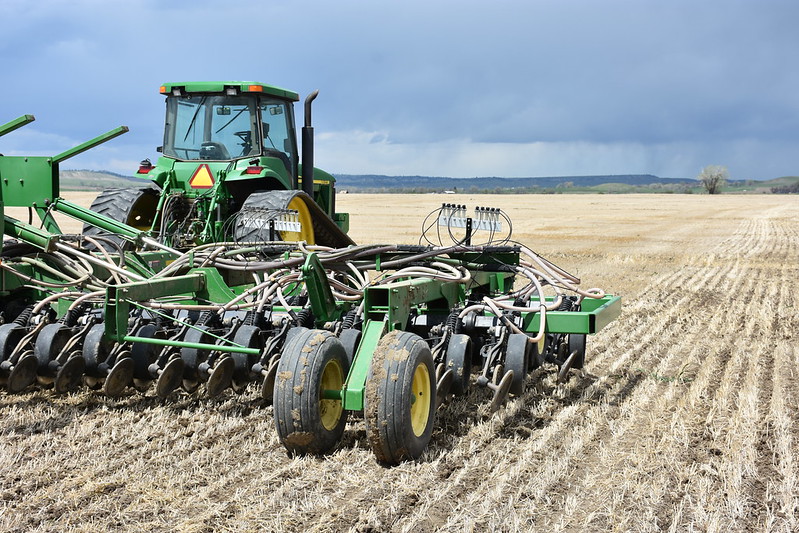 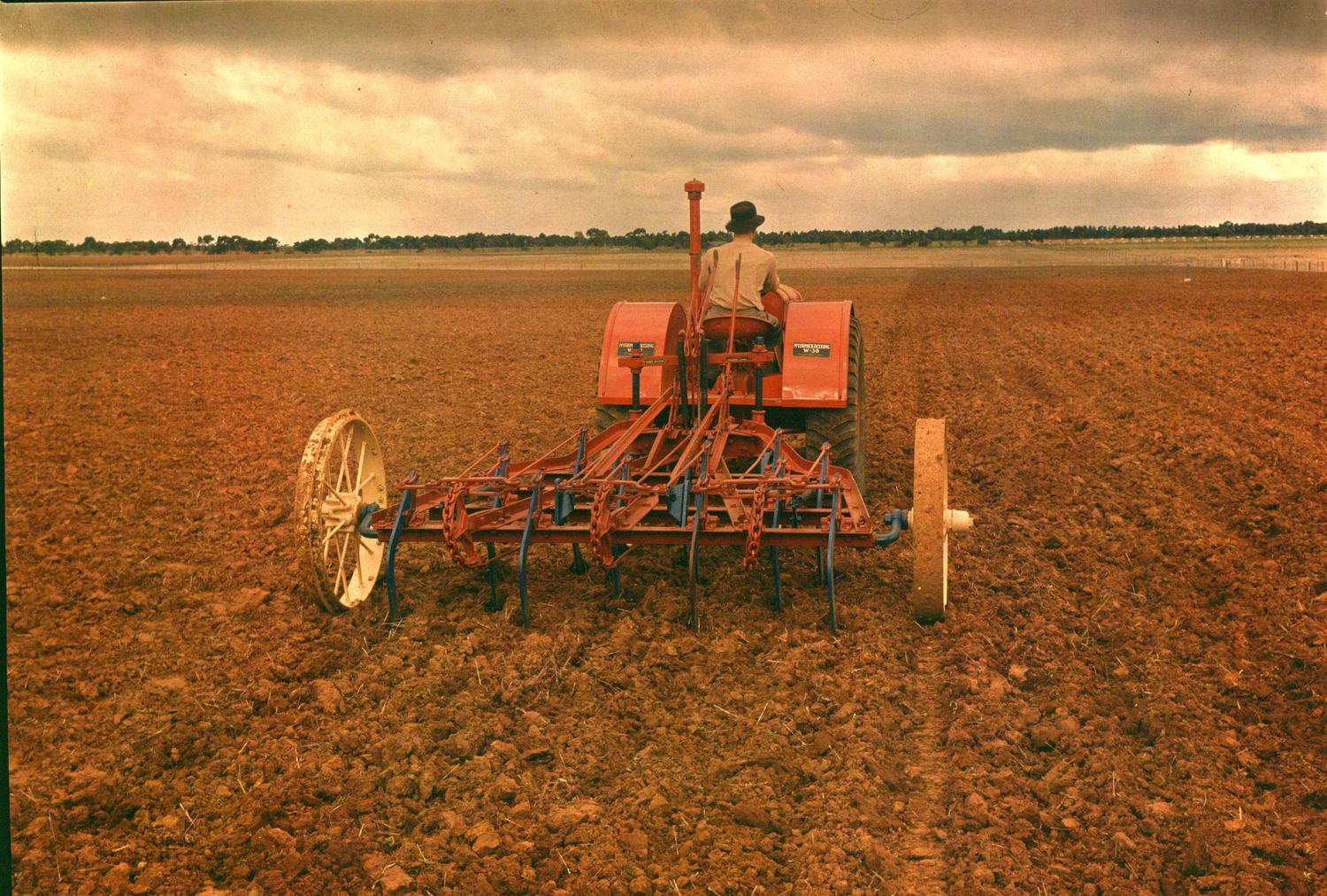 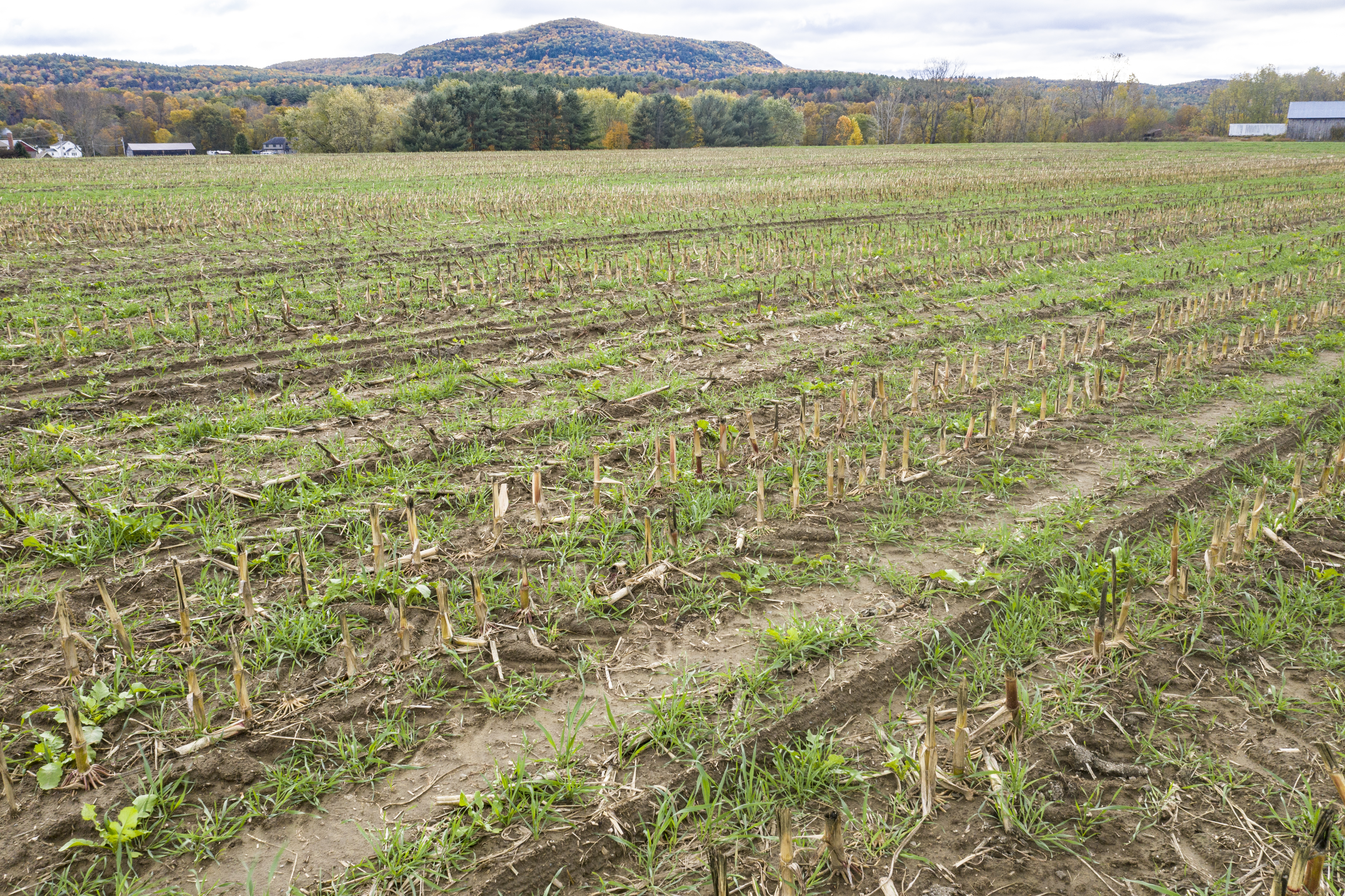 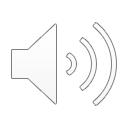 [Speaker Notes: In this lesson, we will look at three types of tillage that result in varying degrees of soil disturbance.

No tillage is characterized by a lack of soil disturbance between harvesting and planting crops, leaving crop stubble or residues. 

Reduced tillage (a.k.a. conservation tillage) is defined by lower intensity of tillage leaving some crop residues on the soil surface. 

Full tillage (a.k.a. conventional tillage) uses cultivation (e.g. ploughing, harrowing) as the primary means of weed control and seedbed preparation resulting in a loose soil surface and lack of plant residues on the soil surface.]
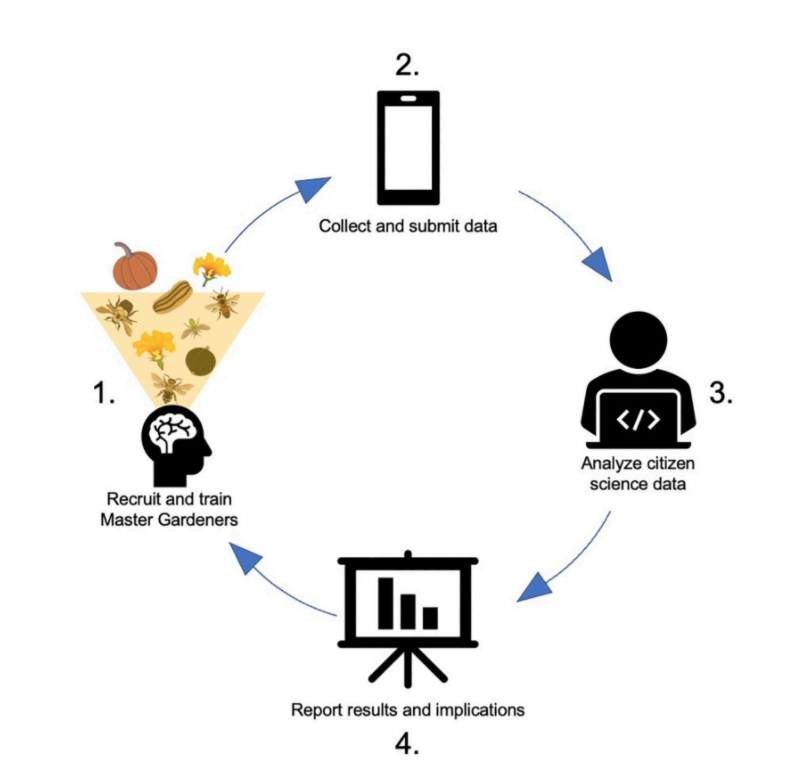 Introducing the Data
The data source
The data that we will use for this analysis is from a citizen science led survey that was published by researchers at the Michigan State University (Appenfeller & Szendrei, 2020)
Summary of the data
This survey relied on trained Master Gardeners, and a smartphone-based observation protocol to collect count data for honey, bumble, wild, and other bees that visited squash flowers in the morning (~7am to ~12pm).  The degree of soil disturbance was the primary factor that the researchers looked at in relation to the frequency and type of pollinator visits.
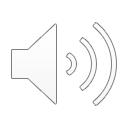 [Speaker Notes: The data that will be used for this lesson has been collected by trained Master Gardeners in Michigan on smartphone-based surveys. These surveys were done between 7am and noon on sunny days, and required the participants to answer questions pertaining to things like tillage type, mulch type, and the location and management of the farm that the survey is being conducted on. 

This is one of the first survey like this of its time that leverages technology and smartphone deployable applications in order to obtain data on plant-pollinator interactions.]
Analyzing the Relationship Between Tillage Type and Squash Bee Abundance
Statistical Analysis
Using Generalized Linear Mixed Models, the researchers determined the effects that specific tillage types (no tillage, reduced tillage and full tillage) have on the number of squash bees observed during the survey that lasted three years (2017-2019).
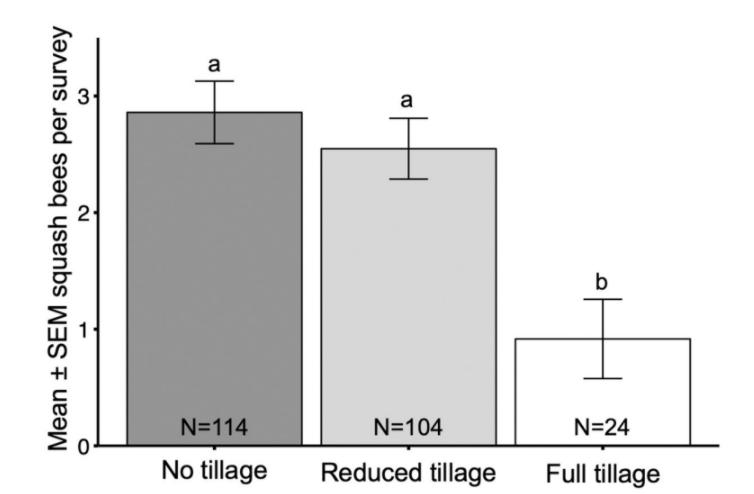 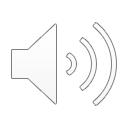 [Speaker Notes: After running the GLM, the researchers found that there was a significant difference in the mean and standard error for those farms that had no or reduced tillage, as compared to those farms that had full tillage. 

The mean number of squash bees reported in farms using reduced tillage was about 3 times greater than the mean number in full tillage.]
Analyzing the Relationship Between Tillage Type and Squash Bee Abundance (cont.)
Using a Linear Mixed Effect model we will recreate their analysis by:
 Familiarizing ourselves with count data
Introducing random effects
Nested versus crossed  
 Assessing the fit of the LMM
 Finding the estimated marginal means
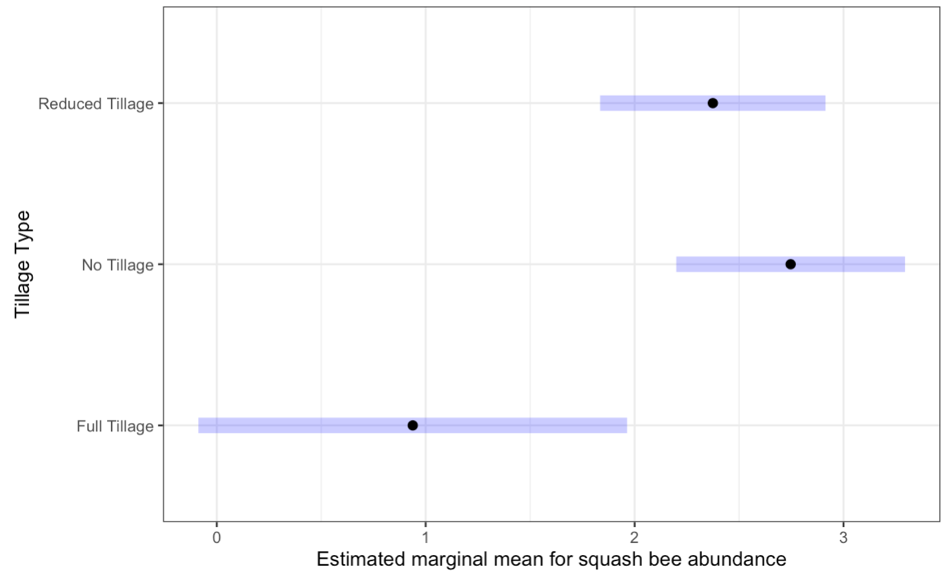 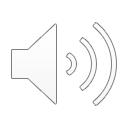 [Speaker Notes: In this lesson, we will be using a linear mixed effect model to recreate the previous analysis. A mixed effect model is a type of linear model that considers both the fixed and random effects that can lead to variability in your dataset. These mixed-effect models allow us to account for the randomness that is due to the natural variability of the data, or “noise” . Our predictor variable is (tillage type) and our response variable (squash bee abundance). County and date are the random effects that are accounted for in this model.]
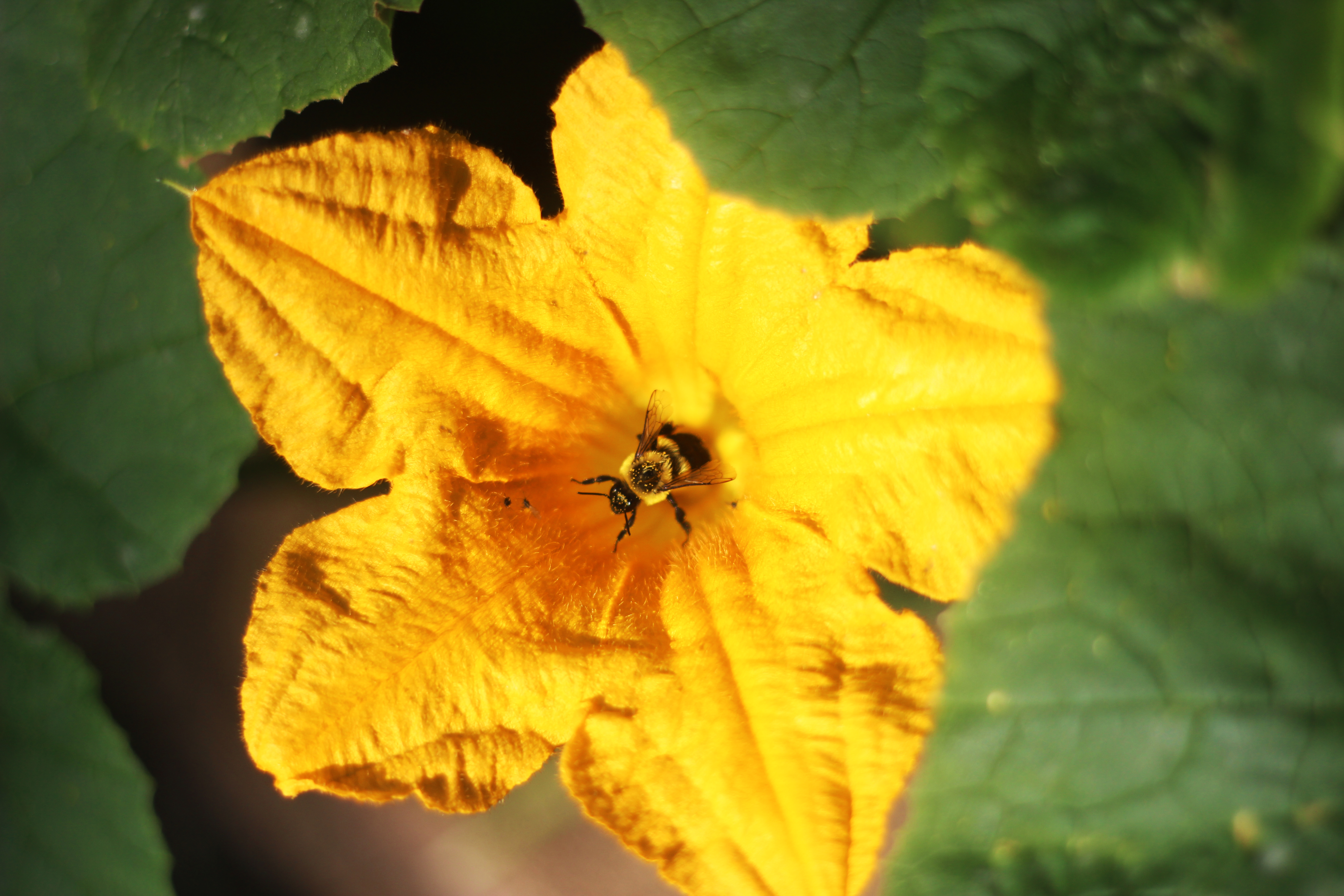 How Can Technology Inform Future Monitoring Methods?
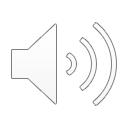 [Speaker Notes: So, how can this survey inform future pollinator monitoring methods?]
Lesson Takeaways
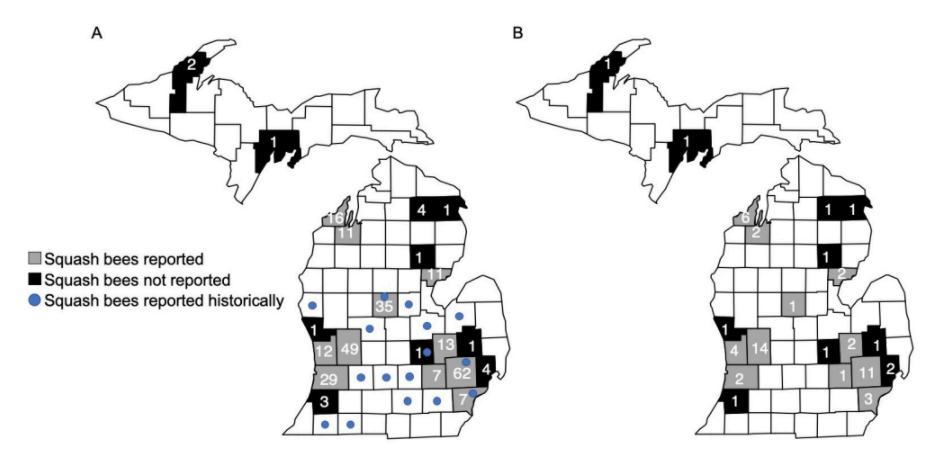 Community- based monitoring efforts can be successfully used to collect a large dataset that can help examine the distribution of pollinators and determine their flower visitation frequency. 
Reduced or no tillage can help to preserve the integrity of native pollinator populations that are already undergoing losses due to human activities.
 Survey methods like these can prove to be effective for examining the geographic range of  these animals due to the broad participation.
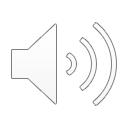 [Speaker Notes: Not only can reduced and no tillage practices help to preserve the habitats of native pollinators on farms, they can also ensure that farmers can take advantage of the pollination services that keep them in business. Despite the limitations that is may pose for gaining “academic data”, community-based monitoring efforts can be used to collect large amounts of data crossing spatial scales that would otherwise be extremely expensive and time consuming. This method of surveying provides farmers and stakeholders with a seat at the table, and gets folks talking about issues pertaining to native pollinator conservation.]
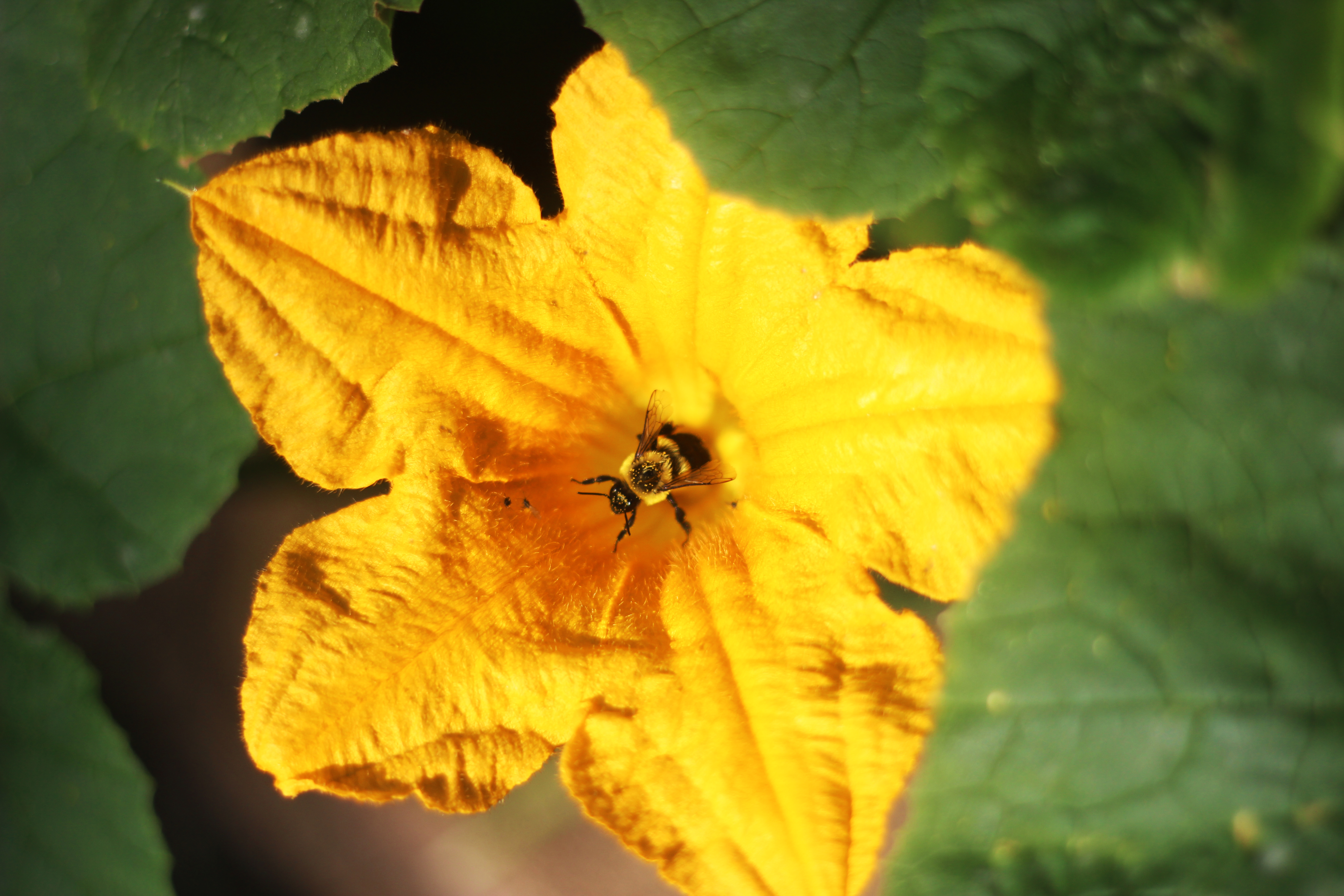 Thank you!
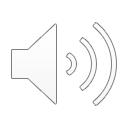 Prendeville, H. Squash bee. University of Nebraska. Photograph. Retrieved from https://www.fs.fed.us/wildflowers/pollinators/pollinator-of-the-month/squash_bees.shtml

Appenfeller L.R., Lloyd S., Szendrei Z. (2020). Citizen science improves our understanding of the impact of soil management on wild pollinator abundance in agroecosystems. PLOS ONE 15(3): e0230007. https://doi.org/10.1371/journal.pone.0230007 

Dumat, M. (2013). Bienen in Kürbisblüte. Photograph retrieved from Flickr
Citations